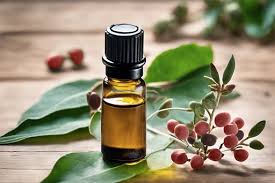 l'huile
DE
LENTISQUE
[Speaker Notes: عساس شمس]
Introduction à l'huile de lentisque
L'huile de lentisque est une huile extraite des baies du lentisque, un arbuste méditerranéen aux multiples usages. Découvrez les origines, les propriétés et les bienfaits de ce trésor naturel issu de la Méditerranée.
Propriétés et bienfaits de l'huile de lentisque
Riche en antioxydants
L'huile de lentisque est particulièrement riche en vitamines E et A, des puissants antioxydants.
Vertus cicatrisantes
Ses composés actifs favorisent la régénération cellulaire


. Effets anti-inflammatoires
L'huile de lentisque soulage les rougeurs et apaise les irritations.
Propriétés hydratantes
Elle pénètre en profondeur pour nourrir et adoucir la peau.
Utilisation de l'huile de lentisque en cosmétique
Soins du visage
L'huile de lentisque est un ingrédient de choix pour les crèmes, sérums et huiles de beauté.

Soins capillaires
Elle peut être utilisée en masque ou en huile de soin pour nourrir les cheveux.
Soins du corps
Son action hydratante en fait un allié précieux pour les soins de la peau du corps.
Utilisation de l'huile de lentisque en médecine traditionnelle
Anti-inflammatoire
L'huile de lentisque soulage les douleurs articulaires et musculaires.

Cicatrisante
Elle favorise la guérison des plaies et des brûlures
Digestive
Ses propriétés apaisantes aident à soulager les maux d'estomac.
Méthodes d'extraction de l'huile de lentisque
Pression à froid
Le procédé le plus courant qui préserve intégralement les propriétés de l'huile.

Extraction par solvant
Une méthode plus rare qui peut altérer la qualité de l'huile.
Distillation
Une technique ancestrale pour obtenir une huile pure et concentrée.
Conclusion et perspectivesL'huile de lentisque, trésor naturel de la Méditerranée, mérite d'être davantage connue et appréciée pour ses multiples bienfaits. De la cosmétique à la médecine traditionnelle, cette huile d'exception a un bel avenir devant elle.
Merci   pour   votre
         
         attention